特殊教育专业认证
进校考查动员会宣讲
董守生
2023.10.12
01
专业认证的理念与原则
目录
02
专业认证的程序与要求
03
专业认证的标准与内容
CONTENTS
04
进校考查的流程与要求
专业教师的担当与责任
05
理念  原则
•
01
专业认证的基本理念  ——        学生中心      |     产出导向      |     持续改进
专业认证的原则
反向设计/正向施工
主线与底线
考查维度
反向设计：对接师资需求（调研）设计培养目标、对接教育教学岗位需求设计毕业要求、对接毕业要求设计课程体系与教学环节
正向施工：指课程教学与考核要能够支撑课程目标、课程目标要能够支撑毕业要求、毕业要求要能够支撑培养目标
主线：专业是否建立和实施面向产出的教育教学体系，主要看培养方案、课程大纲、考核资料、管理文件和过程记录等
底线：认证底线在于专业是否建立和实施面向产出的质量评价机制，认证底线主要看考核材料、评价报告、管理文件和过程记录等。
重点考查维度5个 
培养效果对培养目标的达成度 
专业定位对社会需求的适应度 
教学资源对人才培养的支撑度 
培养质量保障体系运行的有效度
学生和用人单位对人才培养的满意度
程序  要求
•
02
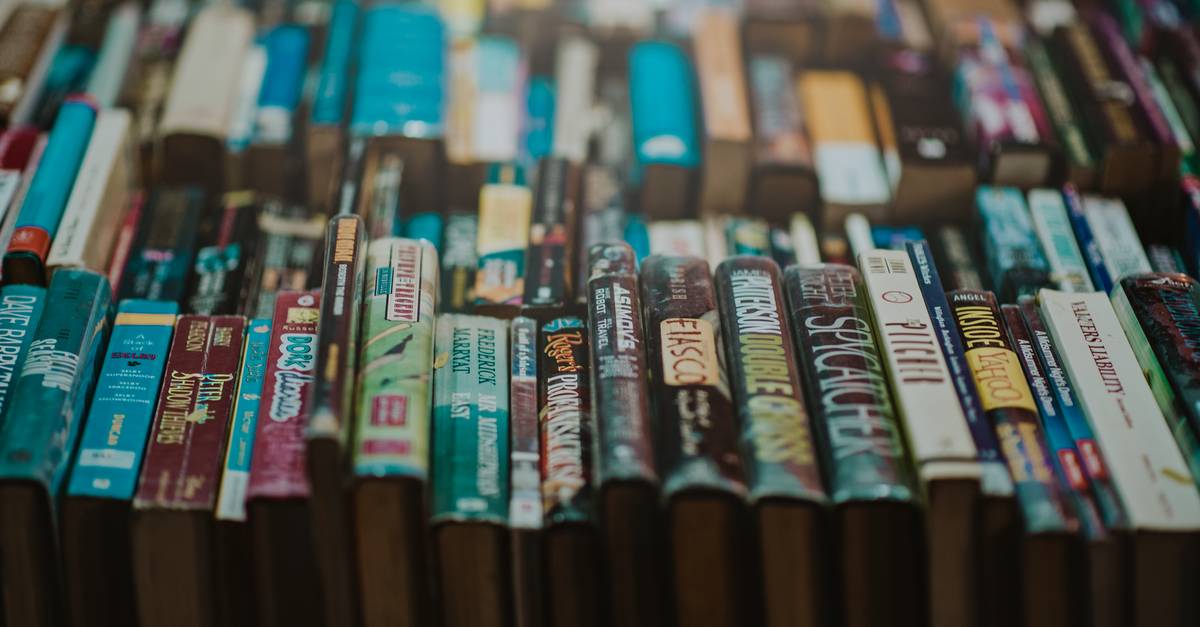 申请受理 
高校向教育行政部门委托的具备资质的教育评估机构提交认证申请。教育评估机构依受理条件审核，审核通过的专业，进入自评阶段。
专业自评
高校依据认证标准开展专业自评工作，按要求填报有关数据信息，撰写并提交自评报告 
材料审核  
教育评估机构组织专家对专业自评报告和数据分析报告等相关材料进行审核。审核通过的专业，进入现场考查阶段
现场考查 
教育评估机构组建现场考查专家组。专家组在审阅专业自评报告和数据分析报告基础上，通过深度访谈、听课看课、考查走访、查阅文卷、集体评议等方式，特别注重了解毕业生教书育人情況，对专业达成认证标准情况做出评判，向高校反馈考查意见
结论审定
教育评估机构将审议结果报教育主管部门同意后，提交教育部认证专家委员会审定。认证结论分为“通过，有效期6年”“有条件通过，有效期6年”“不通过”三种。认证结论适时公布
1
2
3
4
5
标准  内容
•
03
1
2
3
一级标准检测
二级标准合格
三级标准   卓越
三级认证标准
自评报告内容
8个一级指标点           
37个二级指标点
流程  要求
•
04
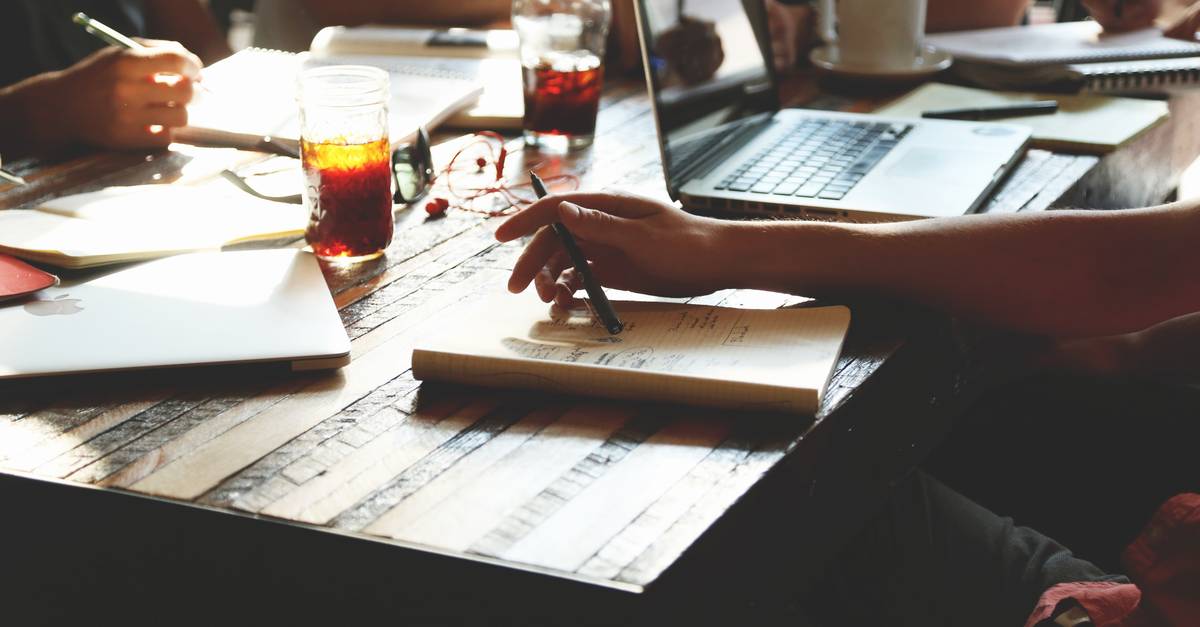 报告审阅
针对8个一级指标，37个二级指标点，若干个观测点，逐一审核达成情况，并结合支撑材料，给出评价
见面汇报
进校第一天，校领导各职能部门院部负责人，相关老师，参加专家见面会。认证专业进行汇报，增光添彩，打响第一枪
座谈访谈
实习基地（2-3） 用人单位（2-3）  毕业生（10）  在校生（10）  专任教师（10） 专业负责人   学院领导（全部）
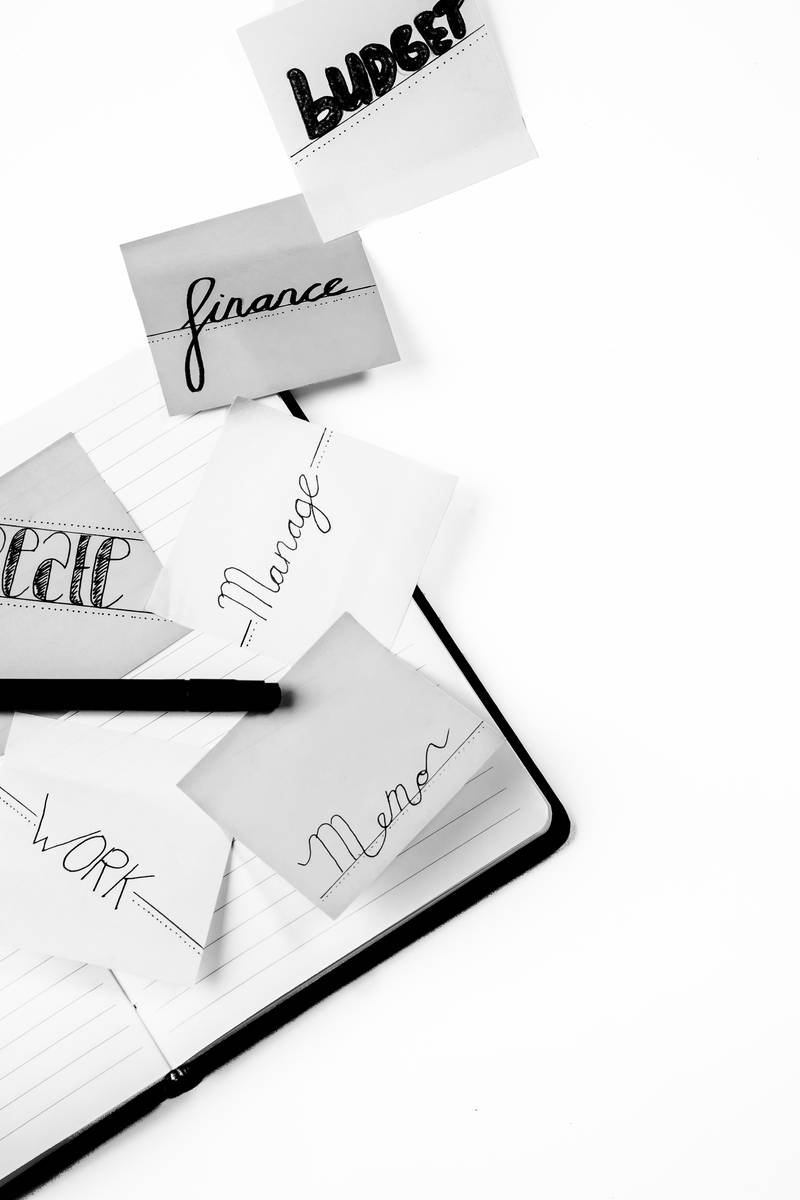 听课看课
听：课堂教学，看：教学大纲、教案、讲稿、课件、教学进度表等，文件要齐全规范
材料核查
自评报告、支撑材料、教学大纲、教学文件、试卷、毕业论文、实践教学材料、过程性材料。按要求规范好上述材料，个人自查，学院核查，持续整改，直到进校
学生测试
随机抽取，测试准备、模拟授课、专家提问
担当  责任
•
05
01
02
03
04
提高政治站位
迅速进入状态
勇于担当责任
熟悉认证内容
THANK  YOU